Aktualizált jelzőrendszeri szakmai szabályozódokumentumok ÖsszefoglalóMindkét dokumentumban a leírtakat2024. március 15-étől kell alkalmazni
Mi változott?
Hatályos jogszabályok
2017. után megjelent útmutatók, ajánlások, protokollok
Fogalomtisztázás
Család- és gyermekjóléti szolgáltató
Veszélyeztetettség
Zárt adatkezelés
Iratbetekintés
Együttműködés a JR tagok és a CsGySz között
GYVR
Emberkereskedelem
Formai tagolás
Fogalomtisztázás
JR protokoll – VII. fejezet: Melléklet: Veszélyeztetettség, áldozattá válás  esetén jelzésre vagy azonosításra kötelezett szervek és intézkedéseik
Bántalmazás, elhanyagolás esetére készült JELZŐ LAP fejlécébe a GYvt. 17.§(2a) pontja bekerült – fogalmi tisztázás!
 Jelzések osztályozása a GYVR-ben! Fontos a jelzőrendszer tagjaival megismertetni!

A család- és gyermekjóléti szolgáltató alatt értendő
a család- és gyermekjóléti szolgálat
a család és gyermekjóléti központ.
(JR módszertani útmutató 7. oldal lábjegyzet)
A család- és gyermekjóléti szolgáltatás 
által működtetett észlelő- és jelzőrendszer
 működésének és működtetésének 
szabályairól szóló módszertani útmutató
(3. átdolgozott kiadás)


JR módszertani útmutató
Jelzőrendszeri módszertani útmutató
Szakmai ajánlás helyett módszertani útmutató
A jelzőrendszer szakmai kereteit, működésének és működtetésének szabályait jelen dokumentum tartalmazza.

A dokumentum elsősorban strukturális kérdésekkel foglalkozik, szakember szintre bontva az észlelő- és jelzőrendszer különböző szereplőinek
feladatait, kompetenciahatárait, együttműködésük szakmai kereteit.
[Speaker Notes: A dokumentumokban foglaltak betartása kötelező és számon kérhető. 

Gyvt. 101. § (2) bek. k) pontja: A miniszter jóváhagyja és a minisztérium honlapján közzéteszi a gyermekbántalmazás elleni módszertant, a gyermekbántalmazás kivizsgálásának módszertanát, a gyermekvédelmi gyámi módszertant, valamint a gyermekvédelmi jelzőrendszer működésének és működtetésének szakmai módszereit,]
A dokumentumokban foglaltak betartása kötelező és számon kérhető. 

Gyvt. 101. § (2) bek. k) pontja: A miniszter jóváhagyja és a minisztérium honlapján közzéteszi a gyermekbántalmazás elleni módszertant, a gyermekbántalmazás kivizsgálásának módszertanát, a gyermekvédelmi gyámi módszertant, valamint a gyermekvédelmi jelzőrendszer működésének és működtetésének szakmai módszereit,
Jelzőrendszeri módszertani útmutató
JR tagok kötelezettsége
JR tagokra is vonatkozik:
a Gyvt,
az Nm rendelet
a három szabályozó dokumentum
Jelzőrendszer módszertani útmutató
Jelzőrendszer protokoll
Bántalmazásról szóló szektorsemleges módszertani útmutató

(JR módszertani útmutató 8. oldal)
[Speaker Notes: A jelzőrendszeri módszertani „útmutató egyszerre szól a jogszabályban meghatározott észlelő- és jelzőrendszer tagjainak, valamint az azt működtető és a jelzéseket fogadó család- és gyermekjóléti szolgáltatóknak.]
Jelzőrendszeri módszertani útmutató
A szakképzésről szóló törvény végrehajtásáról szóló 12/2020. (II. 7.) Korm. rendelet 103. § (1)-(2) bekezdése ugyanezen kötelezettségeket írja elő a szakképző, illetve a többcélú szakképző intézmény vezetői, oktatói, pedagógusai, valamint a tanulókkal közvetlenül foglalkozó egyéb szakemberek, alkalmazottai számára.

2017. január 1-vel hatályba lépő jogszabályi kiegészítés értelmében „egyéb jelzés hiányában is súlyos veszélyeztető oknak minősül, ha a gyermeket gondozó szülő, más törvényes képviselő megtagadja az együttműködést az egészségügyi alapellátást nyújtó szolgáltatóval – háziorvossal, házi gyermekorvossal, védőnővel –, illetve a gyermek gondozása tekintetében a bölcsődei ellátást nyújtó szolgáltatóval, köznevelési intézménnyel, szakképző intézménnyel.”
A fentiek értelmében, az Eütv. 21.§ (1a) bekezdése szerint „a korlátozottan cselekvőképes vagy cselekvőképtelen kiskorú esetén a háziorvosi, házi gyermekorvosi és a védőnői egészségügyi szolgáltatás nem utasítható vissza. Nem minősül visszautasításnak, ha a korlátozottan cselekvőképes vagy cselekvőképtelen kiskorú törvényes képviselője az egészségügyi alapellátásról szóló törvény szerint a háziorvos, illetve házi gyermekorvos választásának jogát gyakorolja.”

Lábjegyzetben: Gyvt. 130/A. § (3) bekezdés
Jelzőrendszeri módszertani útmutató
Jogszabályi változások
2017. Február 17-től hatályba lépett jogszabályi előírások:
esetmegbeszélőre, esetkonferenciára az esettől függően, a járási jelzőrendszeri tanácsadót meg kell hívni,
Esetmenedzser részvétele kötelező!
2019. I. 1-től: a központ készenléti szolgálata tevékenységét a Szt. 64.§ (4) g)  kiterjesztette a szociális vagy mentálhigiénés problémák, illetve egyéb krízishelyzet miatt segítségre szoruló személyek, családok számára is!

2021. I. 1-től: JR tagok közé bekerült: 
a települési önkormányzat jegyzője = családvédelmi koordináció
a büntetés-végrehajtási intézet
a büntetés-végrehajtási pártfogó felügyelő

2021. V. 14-től: GYVR

(JR módszertani útmutató 13. oldal)
Jelzőrendszeri módszertani útmutató
JR szintjei
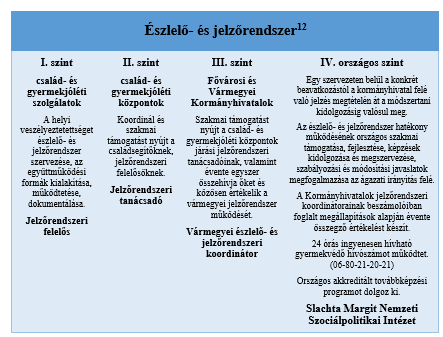 III. Fejezet Az észlelő- és jelzőrendszer tagjainak csoportosítása, felelősségük alfejezetek!
Szt. 64.§ (2) bekezdés változása okán, felnőtt személyek esetében pontosításra került, hogy jelzési kötelezettséggel bír a:
Települési önkormányzat jegyzője,
Járási hivatal,,
Szociális,
Egészségügyi szolgáltató,
Pártfogó felügyelő,
Jogi segítségnyújtó szolgálat.
Nem köteles, de jelezhet:
magánszemély,
Egyesület,
Alapítvány,
Vallási közösség.
Jelzőrendszeri módszertani útmutató
JR tanácsadó feladata:
- „GYVR-be feltöltött jelzéseket gyűjti”(29.o.) – nem jelenti azt, hogy a jr-i felelős ne küldené meg: 25.o.
Járási jelzőrendszeri intézkedési terv
A család- és gyermekjóléti központ a család- és gyermekjóléti szolgálat március 31-ig elkészített intézkedési terveit összesíti , elkészíti a járási intézkedési tervet.
Tartalmazza:
a járási jelzőrendszer előző évi tapasztalatait, 
a hatékonyabb működésre vonatkozó javaslatokat, 
a fejlesztendő területeket.

A JR tanácsadó a szolgálatokkal ismerteti a járási intézkedési tervet, és megküldi a megyei jelzőrendszeri koordinátornak.

(JR módszertani útmutató 40. oldal)
[Speaker Notes: A család- és gyermekjóléti központ a jelzéseket
folyamatosan gyűjti, 
összesíti és elemzi, 
évente legalább egy alkalommal (január hónapban) értékelést készít


A járási (fővárosi kerületi) gyermekvédelmi észlelő- és jelzőrendszer működésének értékeléséhez a család- és gyermekjóléti központ járási jelzőrendszeri tanácsadója felhasználja 
a jelzőrendszer járási szintű koordinálása és a család- és gyermekjóléti szolgálat feladatainak szakmai támogatása során szerzett, a jelzőrendszer működésével kapcsolatos tapasztalatait.
A járási értékelési terv tartalmazza a járási jelzőrendszer előző évi tapasztalatait, a hatékonyabb működésre vonatkozó javaslatokat, a fejlesztendő területeket. A járási jelzőrendszeri tanácsadó a szolgálatokkal ismerteti a járási intézkedési tervet, és megküldi a megyei jelzőrendszeri koordinátornak.]
Jelzőrendszeri módszertani útmutató
Emberkereskedelemmel kapcsolatos feladatok
JR felelős
tájékoztatja a jelzőrendszer tagjait a Magyar Ökumenikus Segélyszervezet kapcsolati erőszak áldozatai számára nyújtott online tanácsadási szolgáltatásáról



(JR módszertani útmutató 13. oldal)
Jelzőrendszeri módszertani útmutató
Adminisztratív feladatok – GYVR
JR felelős
Jelzések feltöltése határidőben
JR tanácsadó:
Nyomonkövetés
Összesítés és elemzés

A jelzésekhez a JR felelősnek és a JR tanácsadónak is van hozzáférése
Protokoll 
a család- és gyermekjóléti szolgáltatás által működtetett észlelő- és jelzőrendszer folyamatairól
(3. átdolgozott kiadás)


JR protokoll
Jelzőrendszeri protokoll
Tagolás 
Veszélyeztetettség és krízishelyzet észlelése 
A jelzőrendszeri tag segítségnyújtása, teendői a probléma kezelésében
A jelzőrendszeri tag jelzési és együttműködési kötelezettsége
A jelzés fogadásának folyamata a család- és gyermekjóléti szolgáltatóknál

(JR protokoll 3. oldal)
Jelzőrendszeri protokoll
Kinek?
A protokoll egyszerre szól a jogszabályban meghatározott észlelő- és jelzőrendszer tagjainak, valamint az azt működtető és a jelzéseket fogadó család- és gyermekjóléti szolgáltatóknak.

(JR protokoll 5. oldal)
Jelzőrendszeri protokoll
Mit?
tartalmazza a fenti keretben meghatározott, ágazatközi együttműködésben megvalósuló jelzések folyamatát, annak szakmai szabályait. A dokumentum valamennyi célcsoportra kiterjedően szabályozza, hogy mikor, mit és milyen tartalommal kell jelezni, illetve azt, hogy a jelzést fogadó szolgáltatónak, intézménynek milyen feladatai vannak a jelzést követően.

(JR protokoll 6. oldal)
Jelzőrendszeri protokoll
Hogyan?
A protokoll használata során javasolt legelőször beazonosítani, hogy hol tartunk az adott folyamatban
 Ebben a tájékozódásban a folyamatábra nyújt segítséget. 

elágazó folyamatok – döntés

elkészítendő dokumentumok

(JR protokoll 6. oldal)
Jelzőrendszeri protokoll
Szabályrendszerek egymáshoz való viszonya
Jelzőrendszer módszertani útmutató
Jelzőrendszer protokoll
Bántalmazásról szóló szektorsemleges módszertani útmutató

Kiegészült a 2017 óta megjelent útmutatókkal, ajánlásokkal, protokollokkal:
Szakmai ajánlás – Gyermekvédelmi jelzőrendszeri készenléti szolgálat működtetéséről (2019)
Szakmai ajánlás az óvodai és iskolai szociális segítő tevékenység bevezetéséhez (2018)
Az óvodai és iskolai szociális segítő tevékenység módszertani útmutatója (2022)
A konvergencia-régiókban működő család-és gyermekjóléti központok és szolgálatok, valamint a regionális diszpécserszolgálatok krízisidőszakban történő együttműködésére készített protokoll (2022)
„Tegyük láthatóvá az emberkereskedelmet” Elméleti és gyakorlati segédanyag és szakmai ajánlás az észlelő- és jelzőrendszer tagjainak, valamint a család- és gyermekjóléti szolgálat és központ munkatársainak (2022)
A fogyatékosságügyi tanácsadás szolgáltatás módszertani útmutatója (2023)
Jelzőrendszeri protokoll
Veszélyeztetettség, krízishelyzet – új cím

Új fejezet!
A probléma észlelése alpontban új magyarázó bekezdés,  magyarázó ábra
Hang-, ill. videó felvételek használata
A veszélyeztetettség tényezőinek besorolása 
Kiemelten súlyos problémák
Súlyos problémák
Bántalmazásra utaló jelek
Magas kockázatú, beavatkozást igénylő élethelyzetek
Figyelemfelkeltő tünetek
Jelzőrendszeri protokoll
Veszélyeztetettség és krízishelyzet észlelése
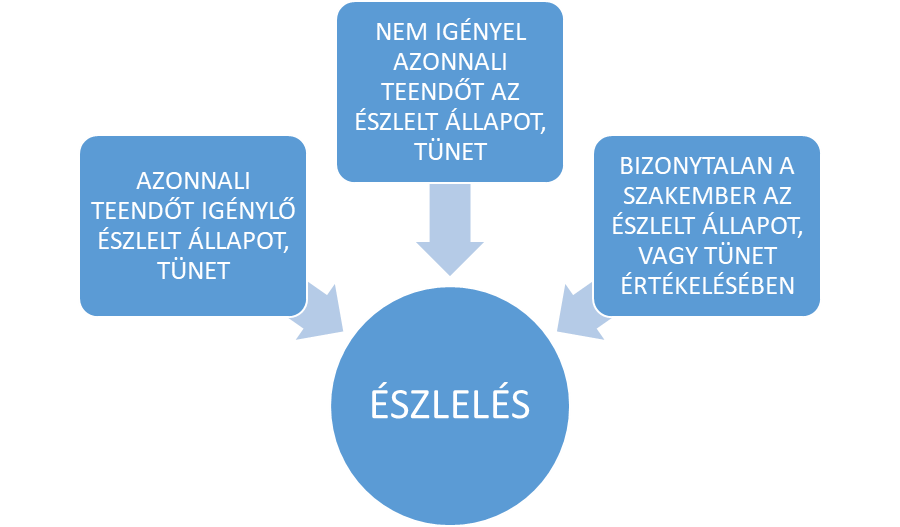 Jelzőrendszeri protokoll
Magánszemély jelzése – fénykép, videó
Nem áll módunkban azok tartalmát minősítenünk, figyelembe vennünk

Az ilyen felvételt benyújtó figyelmét minden esetben fel kell hívni, hogy azt a gyermek védelmében közvetlenül a hatósági intézkedési jogkört gyakorló szervhez (pl.:  rendőrség, ügyészség, bíróság, stb.) szükséges benyújtania.

(JR protokoll 10. oldal)
[Speaker Notes: A fénykép vagy videó formájában megküldött jelzésekkel kapcsolatban fel kell hívni a jelző figyelmét arra, hogy nem áll módunkban azok tartalmát minősítenünk, figyelembe vennünk. A család- és gyermekjóléti szolgáltatást nyújtó nem rendelkezik hatósági jogkörrel, mely a hang-, illetve videofelvétel jogszerű felhasználhatóságának és bizonyító erejének megítélését, továbbá a gyermekvédelmi gondoskodás keretébe tartozó hatósági intézkedés megalapozottságára irányuló alkalmazását lehetővé tenné. Következésképp az ilyen felvételt benyújtó figyelmét minden esetben fel kell hívni, hogy azt a gyermek védelmében közvetlenül a hatósági intézkedési jogkört gyakorló szervhez (pl.:  rendőrség, ügyészség, bíróság, stb.) szükséges benyújtania.
 Arra vonatkozóan, hogy a gyámhatóságnak be kell-e fogadnia és figyelembe kell-e vennie veszélyeztetettség vizsgálatánál a benyújtott fényképeket, vagy videókat, kérjük a Gyámügyi Főosztály állásfoglalását.]
Jelzőrendszeri protokoll
JR tag dokumentációjának tartalma
az észlelt problémát;
a probléma észlelésének időpontját;
a problémával érintett gyermek, személy (ügyfél) személyes adatait, elérhetőségét, gyermek esetén lehetőség szerint a törvényes képviselő elérhetőségét;
a megtett intézkedéseket, beleértve a bevont, meghallgatott személyeket is;
a bevont családi, vagy egyéb fellelhető segítő erőforrásokat (forrásrendszert)
a meghallgatott személyek neveit;
a levont konklúziót; 
az eset kimenetét. 

(JR protokoll 11 oldal)
Jelzőrendszeri protokoll
Határidők
Nap / munkanap
GYVR
V. fejezetben – CsGySzolgáltató feladatai
Mellékletek: Jelzések osztályozása GYVR-ben
Folyamatábrák
pontosított lépések
Határidők
dokumentáció
Jelzőrendszeri protokoll
IV/2. fejezet egyértelműbb tagolás, Azonnali intézkedés cím
Észlelés, cselekvések
Azonnali intézkedés a testi, lelki, erkölcsi épség fenntartásának védelme érdekében - kríziselhárítás
(JR protokoll 8., 18. oldal)
Hozzátartozók közötti erőszak
JR tagok (Hk. 2. § (2) bek.) kötelesek jelezni a családvédelmi koordinációért felelős szervnek, ha hozzátartozók közötti erőszak veszélyét észlelik
Emberkereskedelem
Személyes gondoskodást nyújtó szolgáltató = azonosítást végző szerv feladatai:
Azonosító beszélgetés
EKAT rögzítés
19. oldal
Jelzőrendszeri protokoll
Új bekezdés: IV.4. –Együttműködés a család-és gyermekjóléti szolgáltatóval (21.o.)
A jelzés megtételével nem szűnik meg a jelzőrendszeri tagok felelőssége.
A jelzőrendszeri tag további feladatai a jelzés megtételét követően a következők:
Visszajelzés fogadása a család- és gyermekjóléti szolgálat felől, melyet az első interjú után 15 napon belül tesz meg a szolgáltató.
Esetkonferencián, esetmegbeszélésen történő részvétel (a szolgálat által megjelölt időpontban).
Amennyiben az esettel kapcsolatosan újabb információ merül fel, továbbítja azt a család- és gyermekjóléti szolgálat vagy a család- és gyermekjóléti központ felé.
A család- és gyermekjóléti szolgálattal a cselekvési tervben, illetve a család- és gyermekjóléti központtal a gondozási-nevelési tervben vállalt feladatait ellátja, folyamatosan egyeztet a család- és gyermekjóléti szolgáltató által megjelölt személlyel.
Jelzőrendszeri protokoll
Új bekezdések:
- Zárt adatkezelés (23. o.)
Az adatok zárt kezelése nem érinti a szakemberek együttműködési kötelezettségét, a feltárási tevékenység megfelelő lefolytatását.
Gyakorlati megvalósítás
Adatok elkülönítése, védelme
Továbbítás 
5. Visszajelzés pontosítása
6. Együttműködés a jelzőrendszeri tagokkal
VI. Iratbetekintés
- Hivatalos feljegyzéss
- GYVR
- Betekintési kérelem és vizsgálata
Jelzőrendszeri protokoll
Együttműködés a jelzőrendszeri tagok között
a gyermek, család, személy érdekében 

A jelzés megtételével nem szűnik meg a jelzőrendszeri tagok felelőssége.

Az együttműködésben cél az információ áramoltatása, kölcsönös tájékoztatás, a közös gondolkozás lehetőségének a megteremtése, szakmai elemzések megvalósítása a pontos probléma definiálása és a hatékony megoldási módszerek hozzárendelése a folyamatokhoz

(JR protokoll IV. fejezet 4. alfejezet 20. oldal
	V. fejezet 6. alfejezet 32. oldal)
[Speaker Notes: 4. Együttműködés a család- és gyermekjóléti szolgáltatóval
A jelzés megtételével nem szűnik meg a jelzőrendszeri tagok felelőssége.
Visszajelzés fogadása a család- és gyermekjóléti szolgálat felől, melyet az első interjú után 15 napon belül tesz meg a szolgáltató.
Esetkonferencián, esetmegbeszélésen történő részvétel (a szolgálat által megjelölt időpontban).
Amennyiben az esettel kapcsolatosan újabb információ merül fel, továbbítja azt a család- és gyermekjóléti szolgálat vagy a család- és gyermekjóléti központ felé.
A család- és gyermekjóléti szolgálattal a cselekvési tervben, illetve a család- és gyermekjóléti központtal a gondozási-nevelési tervben vállalt feladatait ellátja, folyamatosan egyeztet a család- és gyermekjóléti szolgáltató által megjelölt személlyel.

6. Együttműködés a jelzőrendszeri tagokkal
„A pontos észlelés és a jelzést követően a személy, család életében megjelennek a szakemberek egy közös platformon, az együttműködés felületén. Az együttműködésben cél az információ áramoltatása, kölcsönös tájékoztatás, a közös gondolkozás lehetőségének a megteremtése, szakmai elemzések megvalósítása a pontos probléma definiálása és a hatékony megoldási módszerek hozzárendelése a folyamatokhoz. 
 
A család- és gyermekjóléti szolgáltatást igénybevevők szükségleteinek kielégítésére, problémáik megoldására irányuló eredményes segítőmunka bizonyos személyes és szakmai kompetenciákat feltételez, melyek a felelős és felkészült szakember alapvető tulajdonságai. Ezek a kompetenciák az alábbiak: 
objektív megfigyelés képessége, a probléma pontos és precíz megismerése, meghatározása,
felelősségvállalás és feladatvállalás az esetvitelben, a szakmai lépések megvalósítása a határidők tartásával,
megfelelő szakmai ismeretek, szakmai és módszertani ajánlások, protokollok ismerete,
kompetencia határok ismerete és azok betartása,
együttműködés képessége a gyermek, család, személy érdekében az egyéb szakterületek szakembereivel. 
 
Tekintve, hogy a család- és gyermekjóléti szolgálat, család- és gyermekjóléti központ szolgáltatásait igénybevevő ellátottak többnyire az észlelő- és jelzőrendszer több tagjával is kapcsolatban állnak/kapcsolatba kerülnek, a család- és gyermekjóléti szolgáltatás keretében különösen jelentős hangsúly helyeződik a jelzőrendszeri tagok együttműködésére, melynek gördülékenységét, hatékonyságát és eredményességét az egyes szakterületek szakembereinek együttműködési képessége szavatolja. Ez, a gyermekek, egyének, családok alapvető szociális biztonsága érdekében megvalósuló multiprofesszionális kooperáció a segítő tevékenység számos momentumában és szegmensében jelen van. Említhetjük ehelyütt az éves szinten legalább hat alkalommal megszervezésre kerülő szakmaközi megbeszéléseket, illetőleg a család- és gyermekjóléti szolgálat részéről készített éves jelzőrendszeri intézkedési terv kiindulópontját képező éves szakmai tanácskozást, vagy a mindennapi tevékenységekhez közvetlenebbül kapcsolódó esetkonzultációt, esetmegbeszélést, esetkonferenciát.
 
E szakmai protokoll szerzői is fontosnak tartják kiemelni, miszerint a jelzőrendszer tagjai között megvalósuló „összedolgozás” és együttdolgozás akként szolgálja a legmagasabb szinten a gyermekek, családok, személyek érdekeit, amennyiben a közös felelősségvállalás keretében minden szereplő az együttműködés jegyében látja el feladatait, differenciáltan támogat, szükség esetén pedig eleget tesz jelzési kötelezettségének (pl. ha problémát, vagy újabb problémát észlel; a már kialakult probléma súlyosbodását tapasztalja). ”
Szakmai anyag ágazatközi együttműködés az észlelő-és jelzőrendszer működésének támogatásáról EFOP-1.9.4-VEKOP-16-2016-0001 kiemelt projekt Slachta Margit Nemzeti Szociálpolitikai Intézet 2022. Budapest 18-19. oldal felhasználásával]
Jelzőrendszeri módszertani útmutató és Protokoll
A jelzőrendszeri módszertani „útmutató egyszerre szól a jogszabályban meghatározott észlelő- és jelzőrendszer tagjainak, valamint az azt működtető és a jelzéseket fogadó család- és gyermekjóléti szolgáltatóknak. 

Az útmutatót a szolgálatok és központok vezetői kötelesek minden észlelő- és jelzőrendszeri szereplővel, taggal megismertetni, feléjük eljuttatni.

Mindkét dokumentumban a leírtakat2024. március 15-étől kell alkalmazni.
Kérdés esetén forduljon a Budapesti Szociális Szakmatámogatási Hálózathoz, mely a területi szakmatámogatási hálózat része.
www. buszszh.hu
budapestihalozat@maltai.hu